WEBCAST
Reach All Your Students: Practical Tips for Teaching in Higher Ed
Instructed by Andrew Dillon, PhD, Jen Moon, PhD, and Earl Huff Jr., PhD
START
Reach All Your Students: Practical Tips for Teaching in Higher Ed
What is a Webcast?
A webcast is a live online presentation, including audio and video, which can be streamed from any location.
Recording
The webcast will be recorded and made available for future access on our Learning Hub where you can revisit or share anytime.
Please Hold Questions
You’re welcome to submit your questions in the Q&A box at any time. However, questions will be addressed at the end.
Accessibility
ASL and CART captions provided. More accessibility tips for Zoom are available on our website.
BEFORE WE START THE WEBCAST
Course Outline
Meet the Instructors
Practical Tips
Finding Your Call to Action
Connect and Share Your Feedback
Introducing Our Panel
About the Instructor
Award-winning professor focused on the human response to information technology and services, and former dean of the School of Information at UT Austin.
V.M. Daniel Regents Professor 
School of Information
The University of Texas at Austin
Director of Research Dissemination and Co-Investigator
Leadership Team
National Disability Center for Student Success
Andrew Dillon, PhD
Instructor
About the Instructor
Award-winning Vice Provost and Professor of Instruction focused on molecular biosciences, inclusive teaching, and skill-building.
Professor of Instruction
Vice Provost for Professional-Track Faculty
Department of Molecular Biosciences
The University of Texas at Austin
Faculty Cadre Member 
National Disability Center for Student Success
Jen Moon, PhD
Instructor
About the Instructor
Assistant Professor focused on access in electronic learning (e-learning) and e-learning technologies.
Assistant Professor
School of Information
The University of Texas at Austin
Faculty Cadre Member
National Disability Center for Student Success
Earl Huff Jr., PhD
Instructor
6 Ways to Take Action in Your Classroom
Consider
Gather
Multiple ways for students to engage—quiet writing, paired sharing, video, and more.
Barriers before they arise by building flexibility into timelines, deadlines, and extensions.
Identify
Align
Course reminders and assignment trackers to reduce cognitive load and keep students on track.
Support from your accommodations office when navigating student needs and requests.
Invite
Research
Accessibility of media—check captions, alt text, and consider recording lectures for all students.
Support from your accommodations office when navigating student needs and requests.
Stay Connected
Bookmark the Learning Hub
Join the Communications Network
Subscribe for Updates
Share Your Feedback!
Collaborate in Our Evaluation
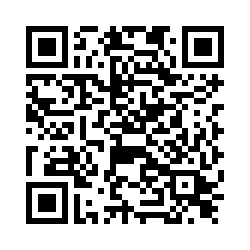 Thank You
Q&A